Did you know the G.C Foster library has a CD/DVD collection ?
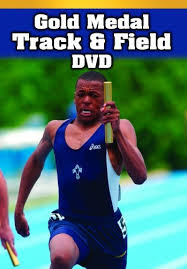 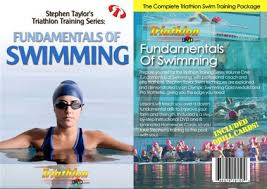 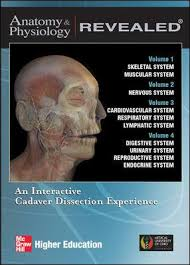 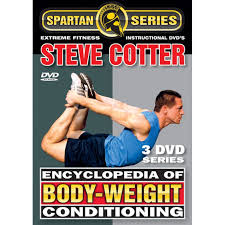 Click Image
We have CD/DVD in subject areas:

Anatomy & physiology
Business Communication 
Weight Conditions
Coach to Teach  
Swimming
Spanish
First Aid  and more
Next time you visit the library ask for CD/DVDS
Did you know the G.C Foster library has a CD/DVD collection ?
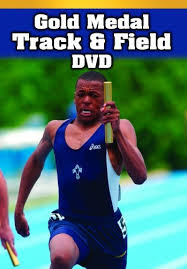 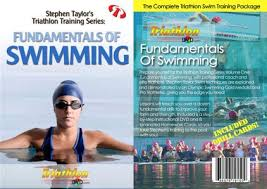 Taylor, Stephen (2007) Fundamental of swimming . Triathlon.
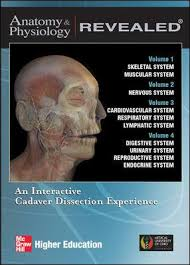 Click Image
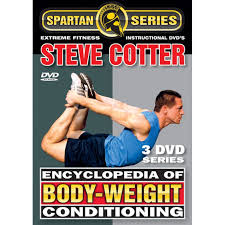 We have CD/DVD in subject areas:

Anatomy & physiology
Business Communication 
Weight Conditions
Coach to Teach  
Swimming
Spanish
First Aid  and more
Next time you visit the library ask for CD/DVDS
Did you know the G.C Foster library has a CD/DVD collection ?
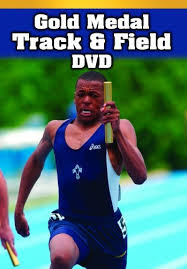 Gold medal Track and Field. (2005).Champaign Il. Human Kinetics
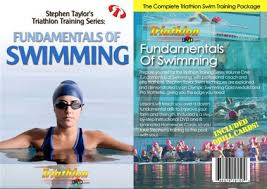 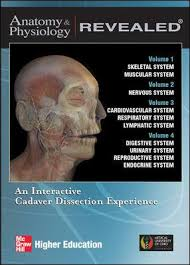 Click Image
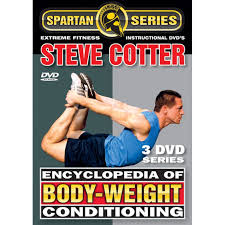 We have CD/DVD in subject areas:

Anatomy & physiology
Business Communication 
Weight Conditions
Coach to Teach  
Swimming
Spanish
First Aid  and more
Next time you visit the library ask for CD/DVDS
Did you know the G.C Foster library has a CD/DVD collection ?
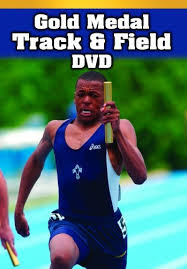 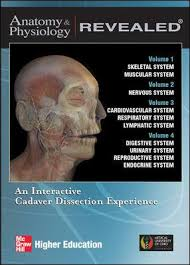 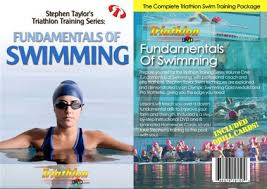 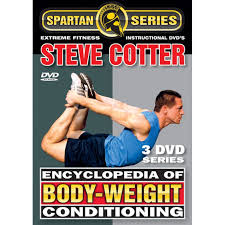 We have CD/DVD in subject areas:

Anatomy & physiology
Business Communication 
Weight Conditions
Coach to Teach  
Swimming
Spanish
First Aid  and more
Click Image
Next time you visit the library ask for CD/DVDS
Did you know the G.C Foster library has a CD/DVD collection ?
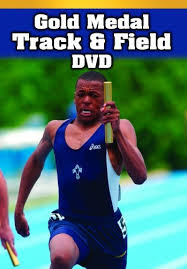 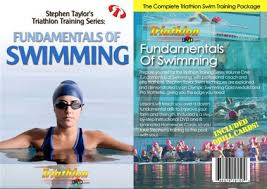 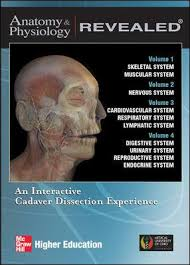 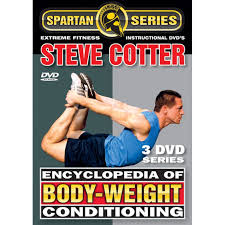 We have CD/DVD in subject areas:

Anatomy & physiology
Business Communication 
Weight Conditions
Coach to Teach  
Swimming
Spanish
First Aid  and more
Click Image
Next time you visit the library ask for CD/DVDS
Did you know the G.C Foster library has a CD/DVD collection ?
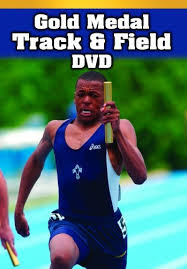 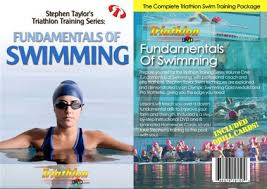 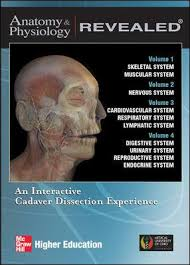 We have CD/DVD in subject areas:

Anatomy & physiology
Business Communication 
Weight Conditions
Coach to Teach  
Swimming
Spanish
First Aid  and more
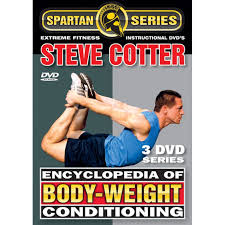 Next time you visit the library ask for CD/DVDS